รายงานเฝ้าระวังทางระบาดวิทยา
นายสุรัตน์   พัศดุ
                                  จพง.สาธารณสุขชำนาญงาน
รายงานบัตร 506
ตั้งแต่วันที่ 1 – 30 เมษายน  2562
10 อันดับโรคที่มีอัตราป่วยสูงที่สุด จากรายงาน 506  
ตั้งแต่วันที่ 1 มกราคม 2562  – 20 เมษายน 261รายอำเภอ จังหวัดสมุทรปราการ
3
10 อันดับโรคที่มีอัตราป่วยสูงที่สุด จากรายงาน 506  
ตั้งแต่วันที่ 1 มกราคม 2562  – 20 เมษายน 261รายอำเภอ จังหวัดสมุทรปราการ
4
โรคไข้เลือดออก
จำนวนผู้ป่วยไข้เลือดออกสะสม 1 ม.ค.-  30 เมษายน 2562 จ.สมุทรปราการ ป่วยรวม 326 ราย อัตราป่วย 25.03 (ประชากร 1,302,160 คน)
จำนวนผู้ป่วยไข้เลือดออก ปี 2562  อ.เมือง  จ.สมุทรปราการเดือน 1 มกราคม – 30 เมษายน พบผู้ป่วยไข้เลือดออก จำนวน  125 ราย  อัตราป่วย = 23.16 /แสน ปชก. ไม่มีผู้เสียเสียชีวิต อัตราป่วยปัจจุบันสูงกว่าค่ามัธยฐานย้อนหลัง 5 ปี ร้อยละ  5.92  แต่มีแนวโน้มผู้ป่วยลดลง กลุ่มอายุที่พบสูงสุดคือกลุ่มอายุ 10-14 ปี  รองลงมา 15 – 24 ปี            - ตำบลที่ยังมีการระบาดต่อเนื่อง ได้แก่ ต.ท้ายบ้าน  ต.บางเมือง  ต.สำโรงเหนือ  ต.ปากน้ำ ต.แพรกษา ต.เทพารักษ์
จำนวนผู้ป่วยไข้เลือดออกสะสม 1 มกราคม – 30 เมษายน 2562
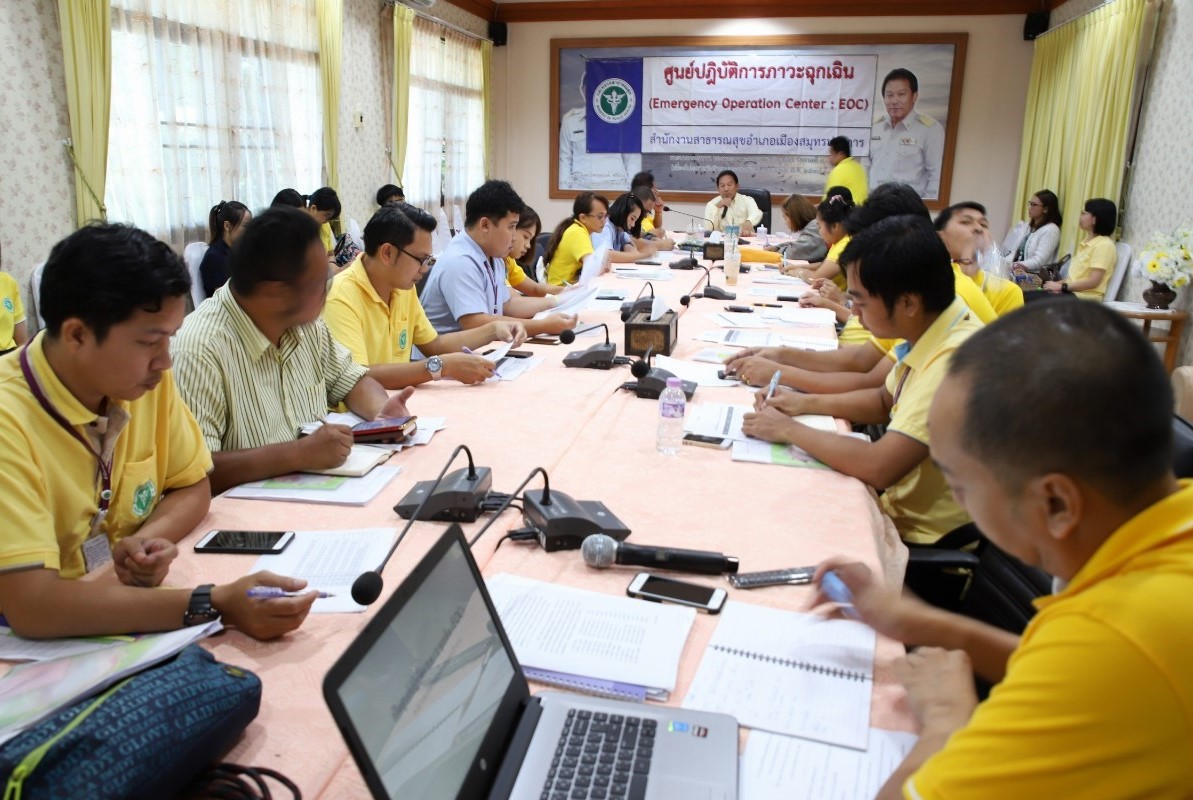 มาตรการ  3-3-1 – 7 – 14 – 21 - 28
พ่นยุงก่อนเปิดเทอม,พ่นทุก 1 เดือนช่วงฝนชุก / จิตอาสากำจัดแหล่งเพาะพันธ์ยุง /ประเมินไขว้ 21-24 พ.ค.2562
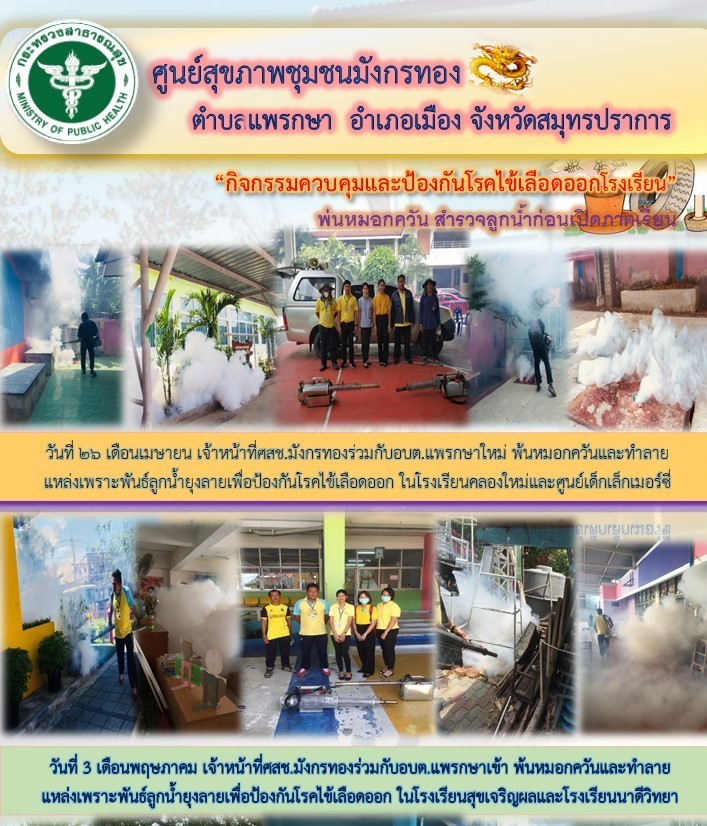 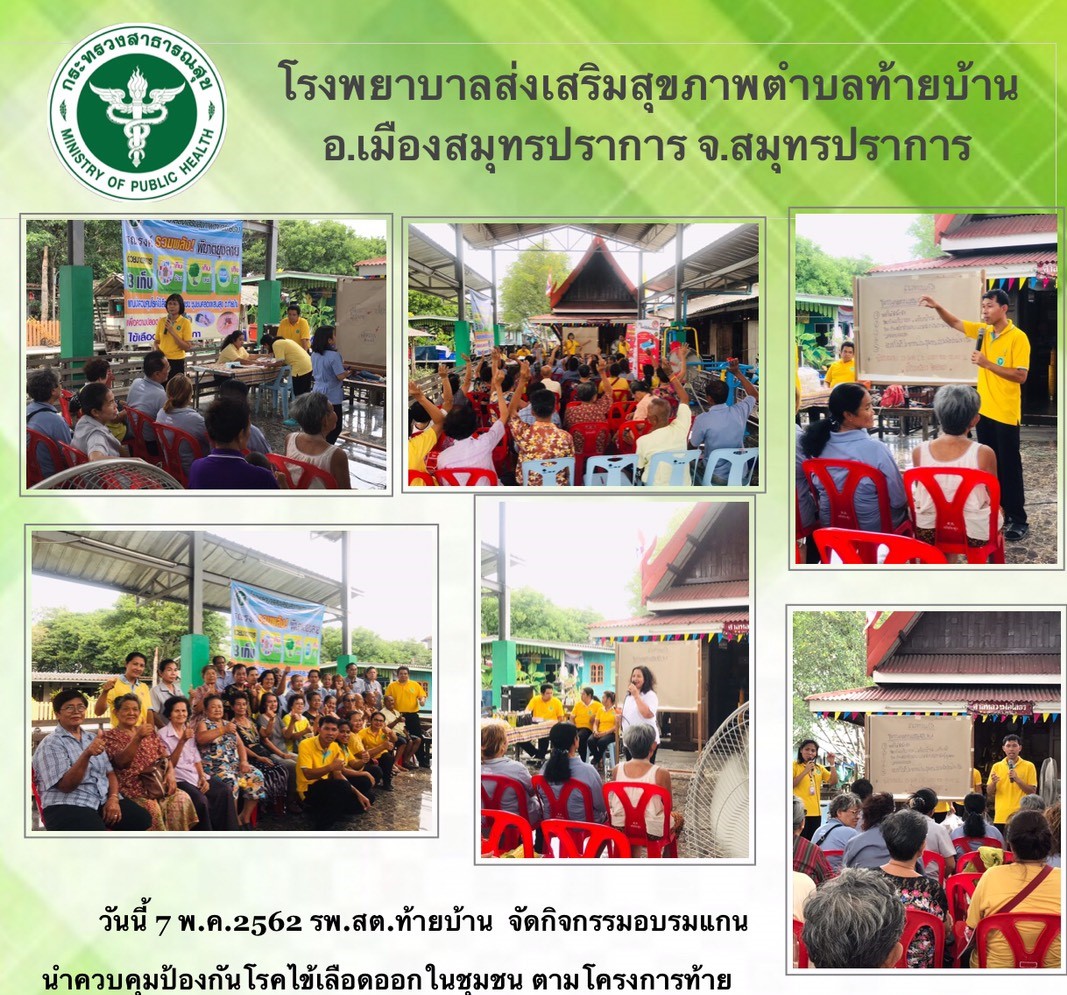 ขอบคุณครับ